Obor:	65-51-H/01 Kuchař – číšník
	65-42-M/02  Cestovní ruch
	65-41-L/01   Gastronomie
Předmět:	OV	 	
Ročník:	1 - 3 K-č	
Téma:	  	Gastronomické a 			odborné prohlubovací 		kurzy (sommeliér)
Vypracoval: 	Vladimír Uhlíř
Materiál:	VY_32_INOVACE_375
Datum:	20.2.2013

Anotace: 	Základní seznámení s 		víny, servis a degustace
Červená révová vína
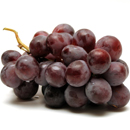 Třídění révových vín
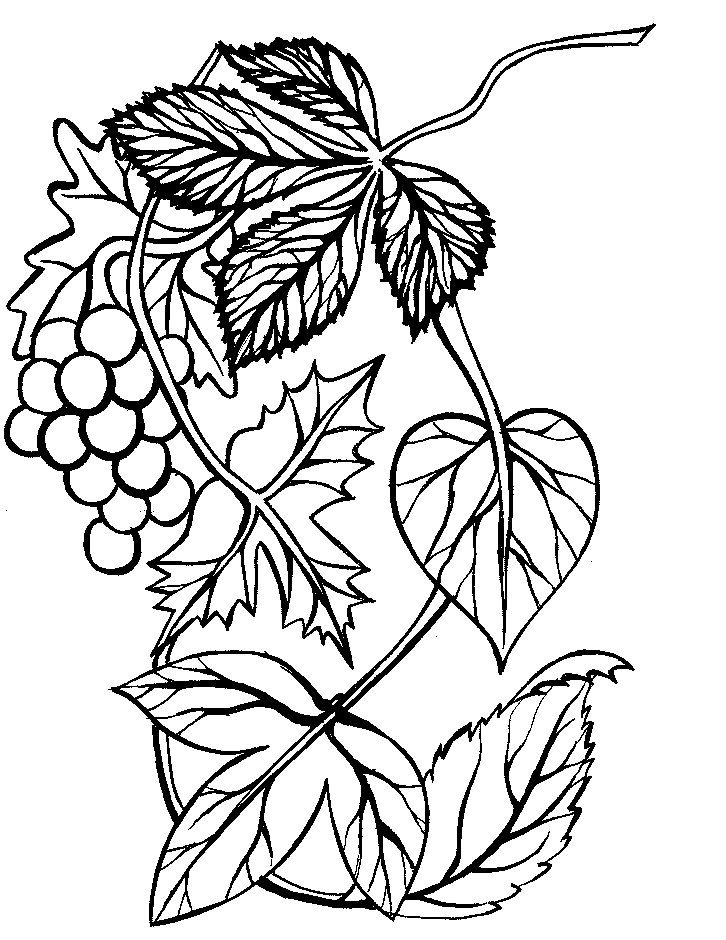 Rozdělení vína dle obsahu zbytkového cukru
Polosladké
Chardonnay
Cabernet Moravia 
ledové víno
Suché 
Cabernet Sauvignon
Polosuché 
Frankovka
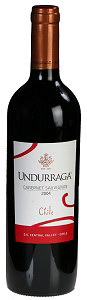 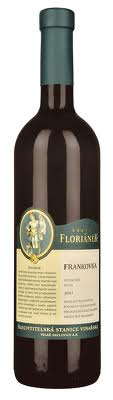 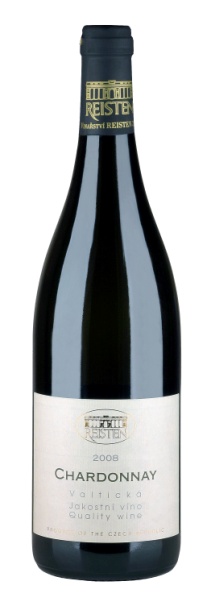 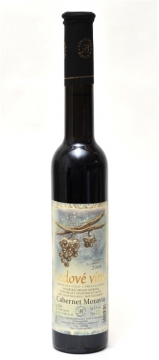 Sklo na červené víno
Sklenice na červené víno
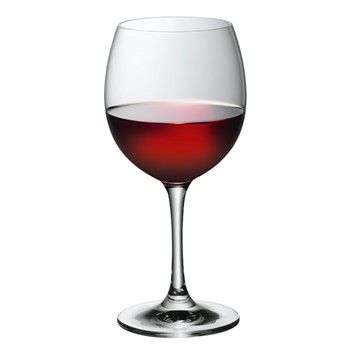 Pomůcky Sommeliéra
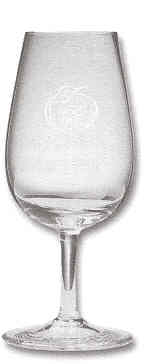 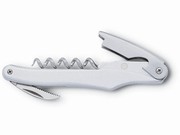 Servis vína
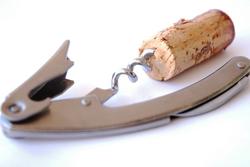 Degustace vína
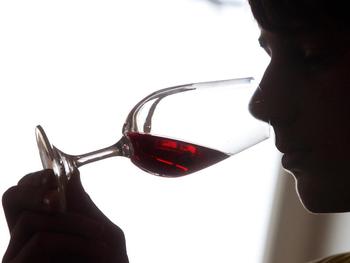 Použité zdroje:
Obrázky - vlastní + internet
Text - literatura + internet

http://www.vinarska-akademie.cz/
http://www.souhorky.cz/ucebnice
Literatura – Setkání s vínem Vilém Kraus, ing.Kopeček
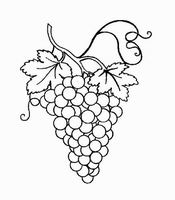